Тема «Использование квест-игр в работе с детьми».
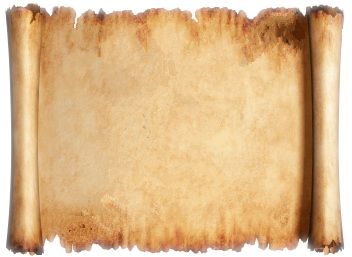 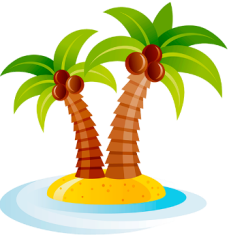 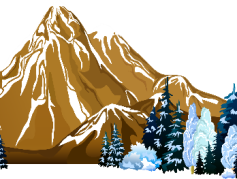 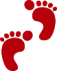 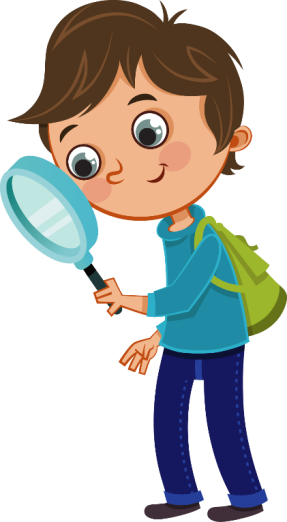 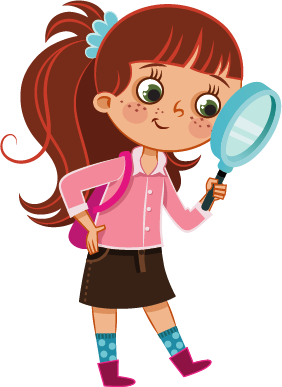 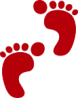 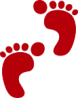 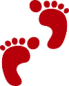 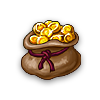 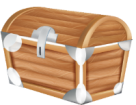 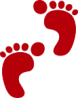 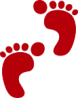 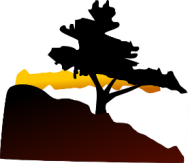 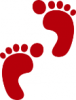 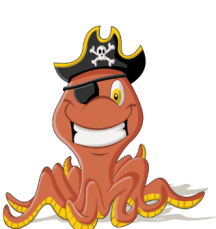 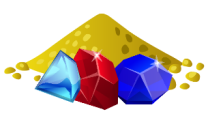 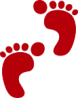 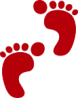 Подготовила: воспитатель Орехова Т.Н.
пгт. Курагино, 2022
Квест-игра

	Квест — один из способов построения сюжета — путешествие к намеченной цели проходит через преодоление ряда трудностей.
	Квест —  это форма взаимодействия педагога и детей, которая способствует формированию умений решать определенные задачи на основе компетентного выбора альтернативных вариантов через реализацию определенного сюжета.
 	Любая педагогическая технология предполагает в качестве результата усвоение воспитанниками определённого комплекса знаний, умений, навыков. Квест рассматривается как технология, которая имеет четко поставленную дидактическую задачу, игровой замысел, обязательно имеет руководителя (наставника), четкие правила, и реализуется с целью повышения у детей уровня знаний и умений.
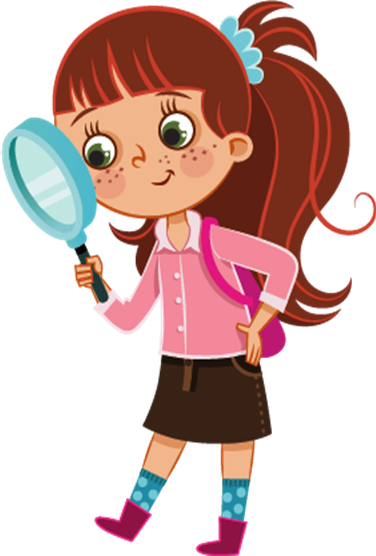 Детские квесты помогают реализовать следующие задачи:

Образовательные - участники усваивают новые знания и закрепляют имеющиеся; 
Развивающие - в процессе игры у детей происходит повышение образовательной мотивации, развитие инициативы и самостоятельности, творческих способностей и индивидуальных положительных психологических качеств, формирование исследовательских навыков, самореализация детей; 
Воспитательные - формируются навыки взаимодействия со сверстниками, доброжелательность, взаимопомощь и другие.
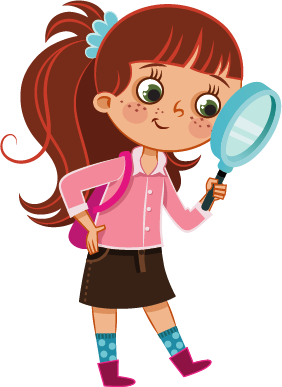 Коррекционные - интересный сюжет, нестандартный подход к проведению заставляют ребенка думать, искать выход из сложной ситуации, а это, в свою очередь, развивает логику, сообразительность, учит детей взаимодействовать и общаться с другими участниками.
Квест – игра «УРОКИ МОЙДОДЫРА»
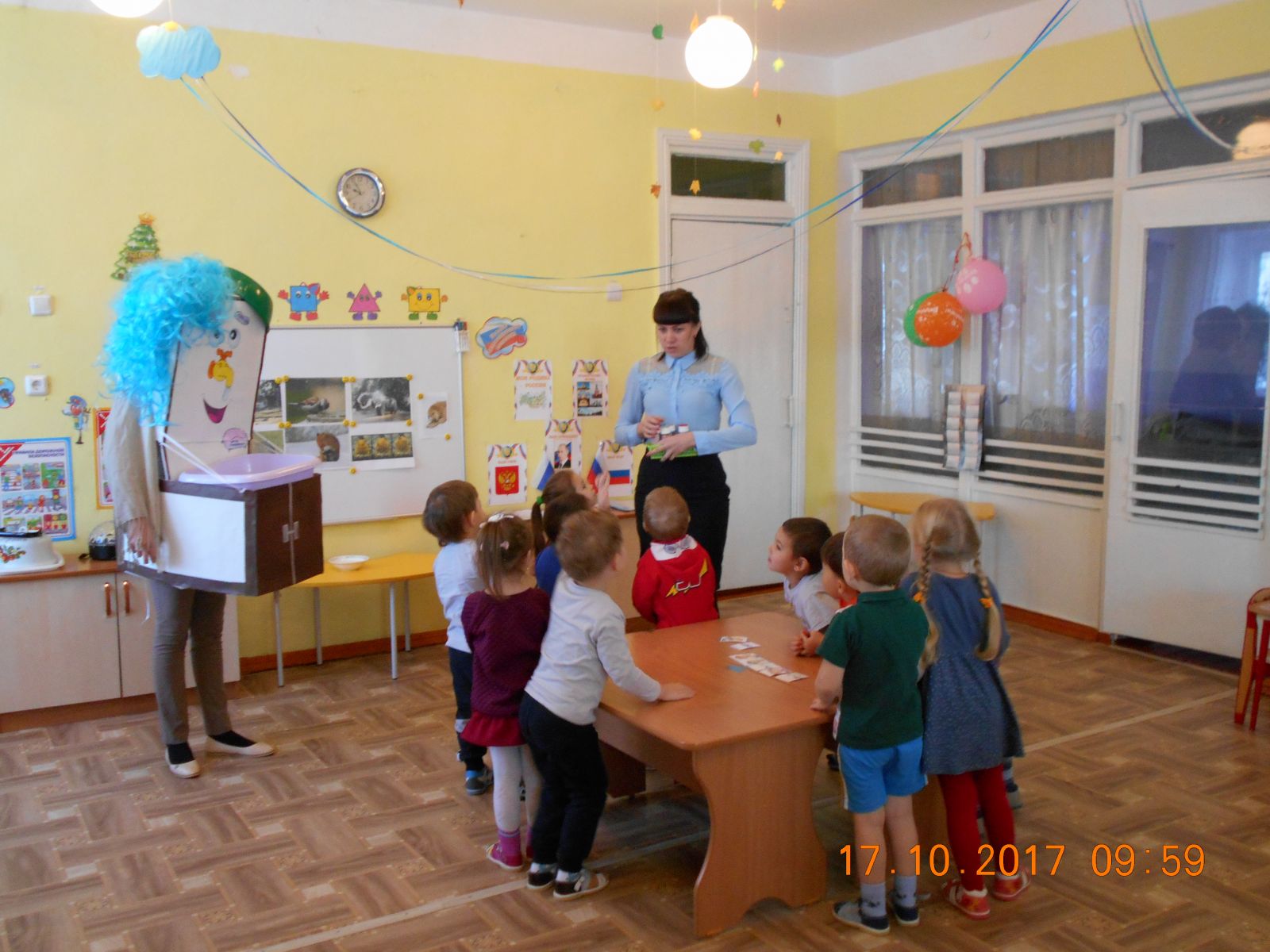 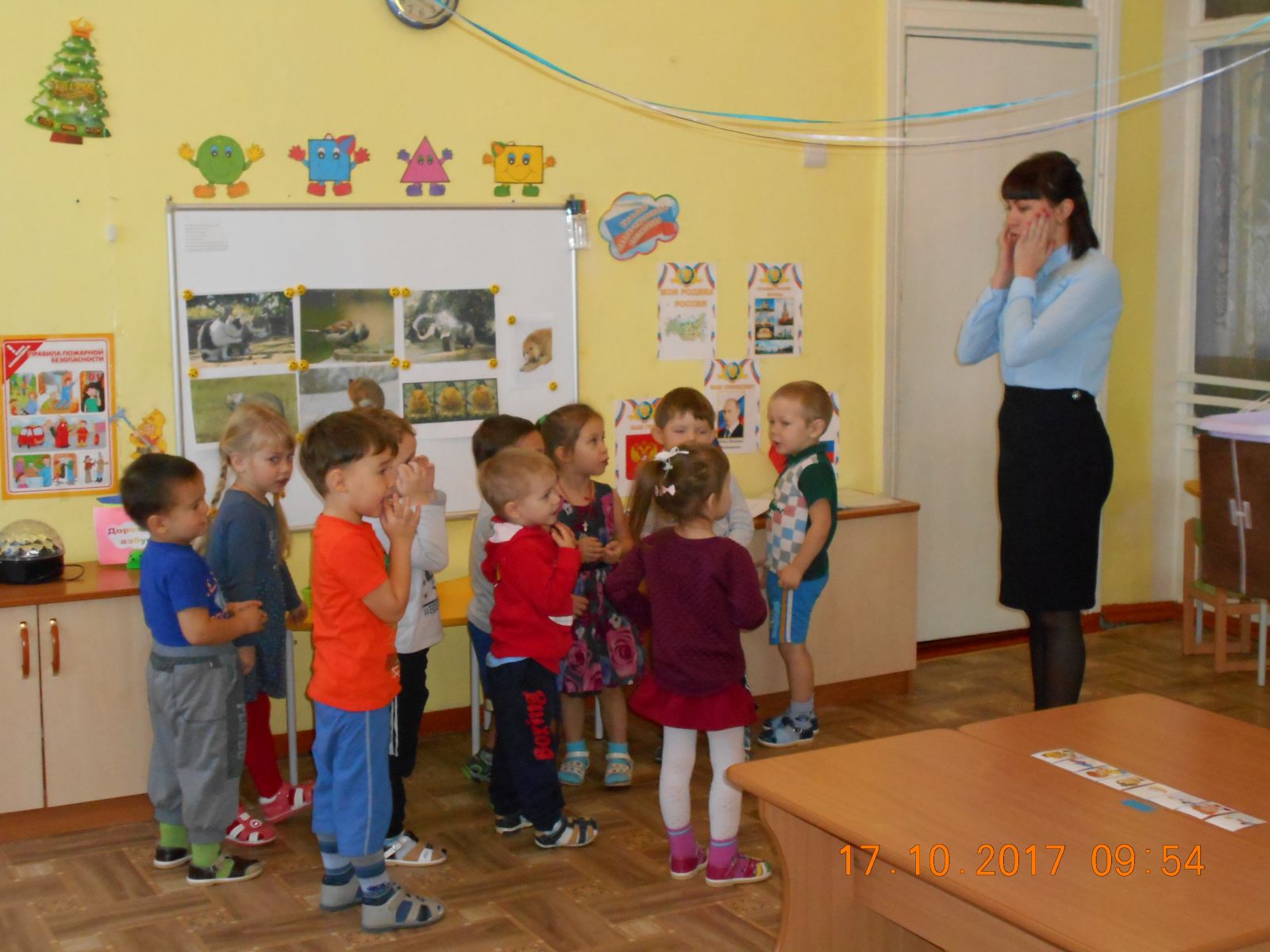 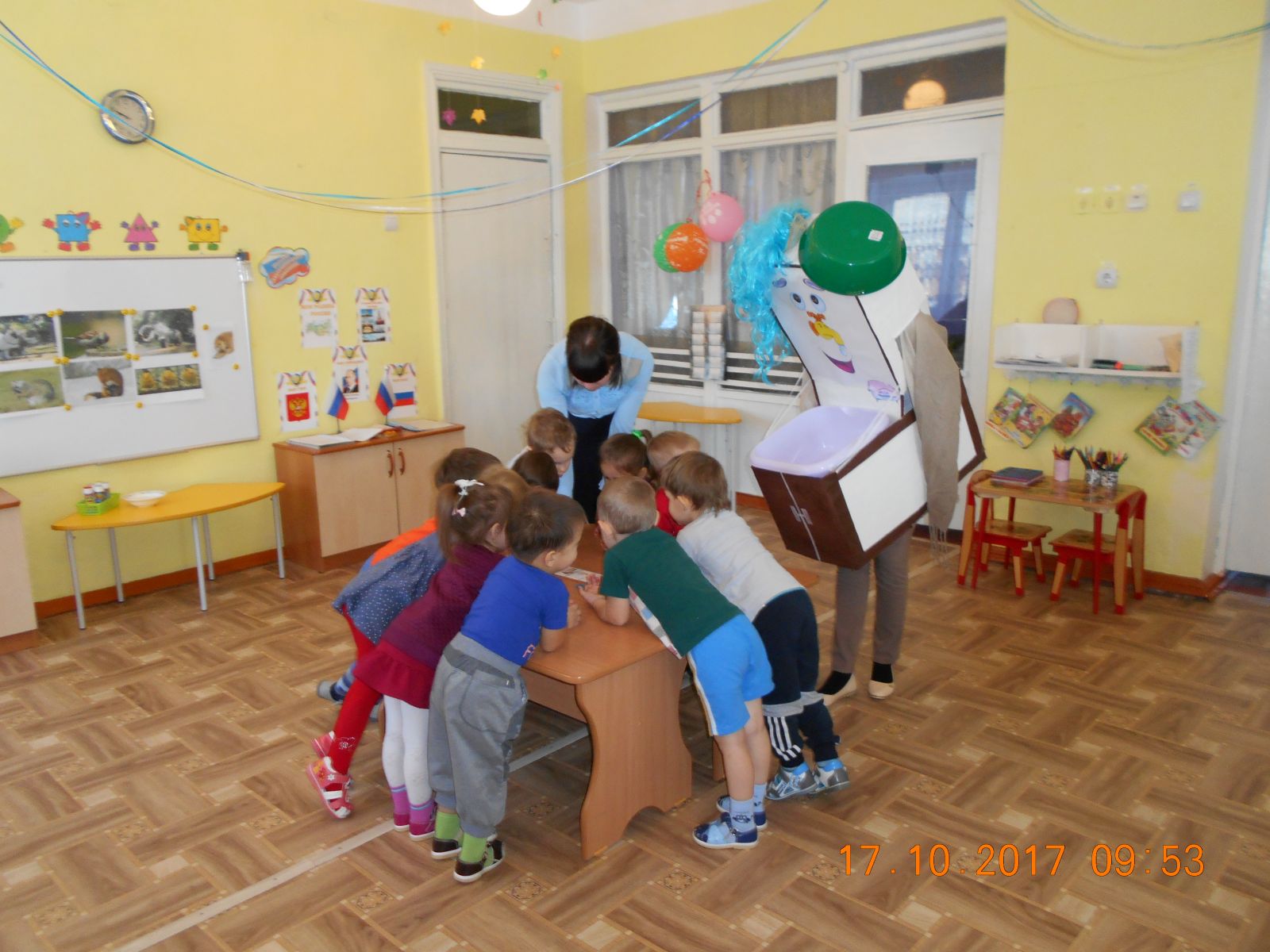 Появление Мойдодыра
Игра-имитация
Дидактическая игра
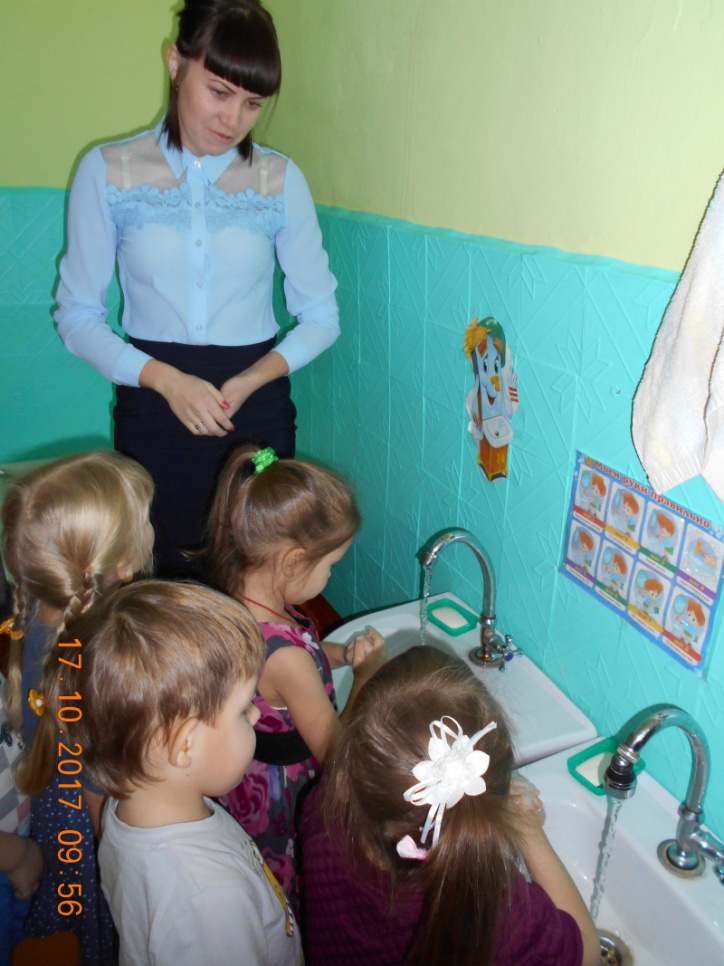 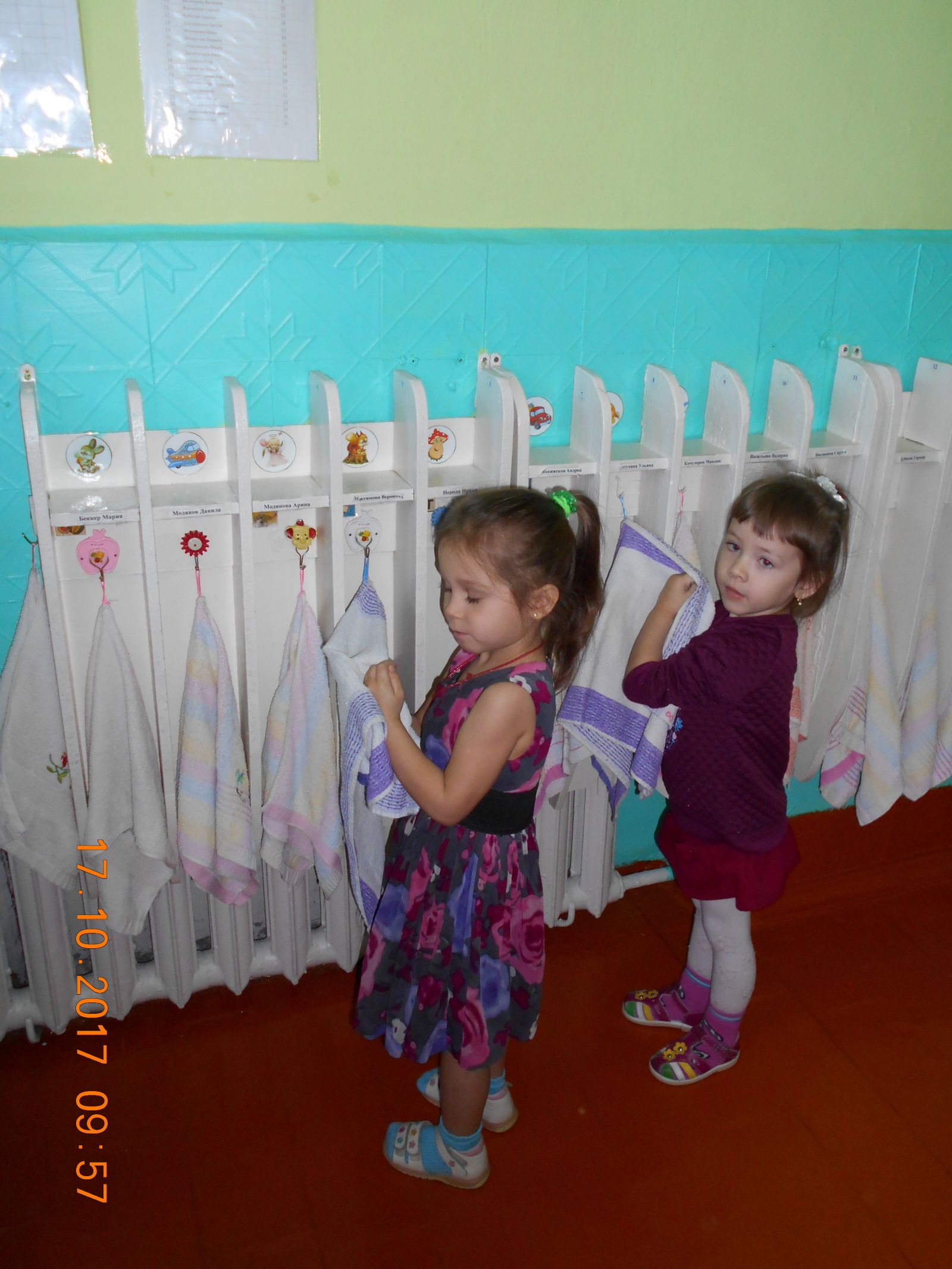 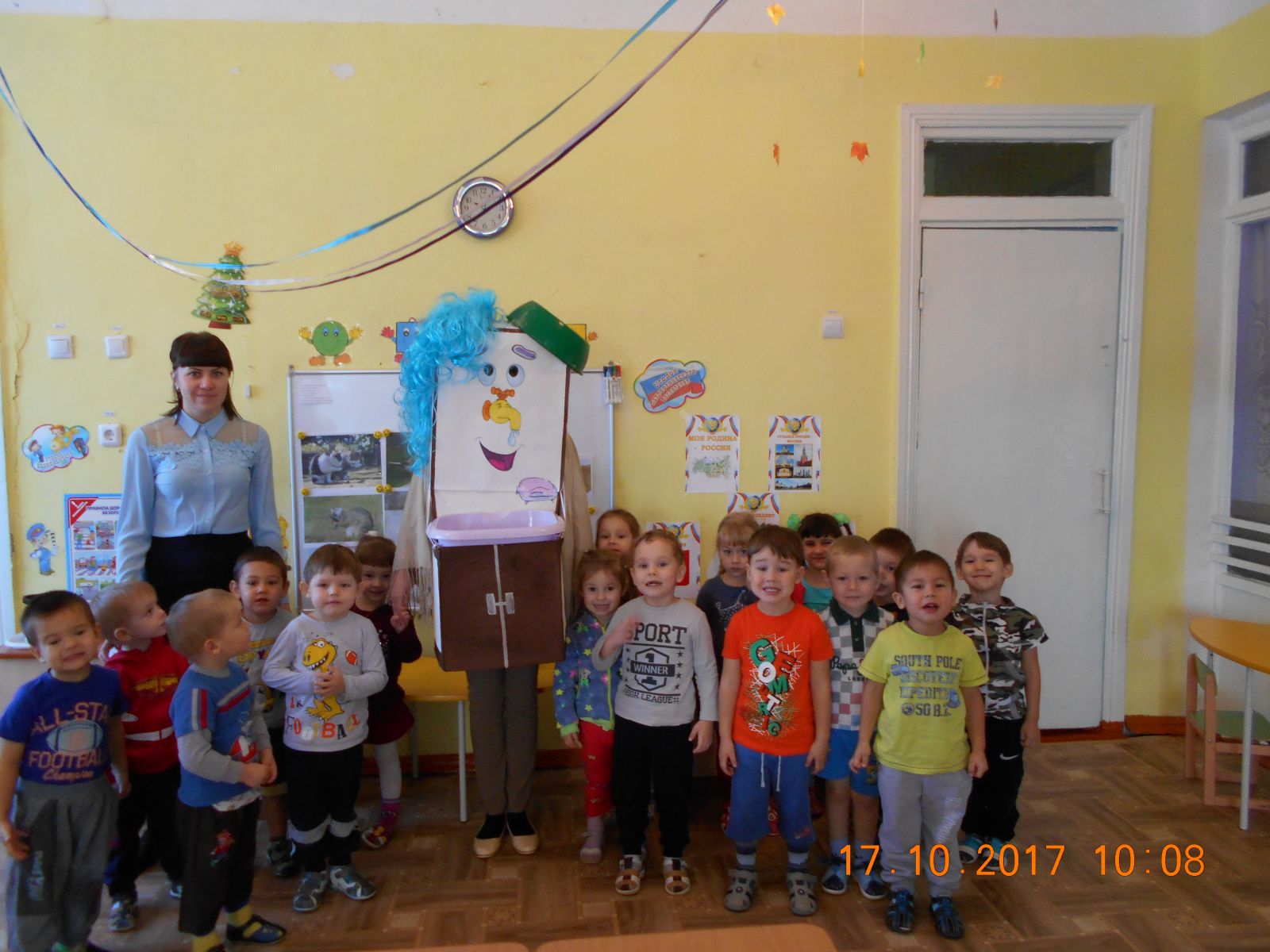 «Водичка, водичка, умой моё личико»
Поход в умывальную комнату
Прощание Мойдодыра, игра
Квест – игра «КТО ТАКИЕ БОГАТЫРИ?»
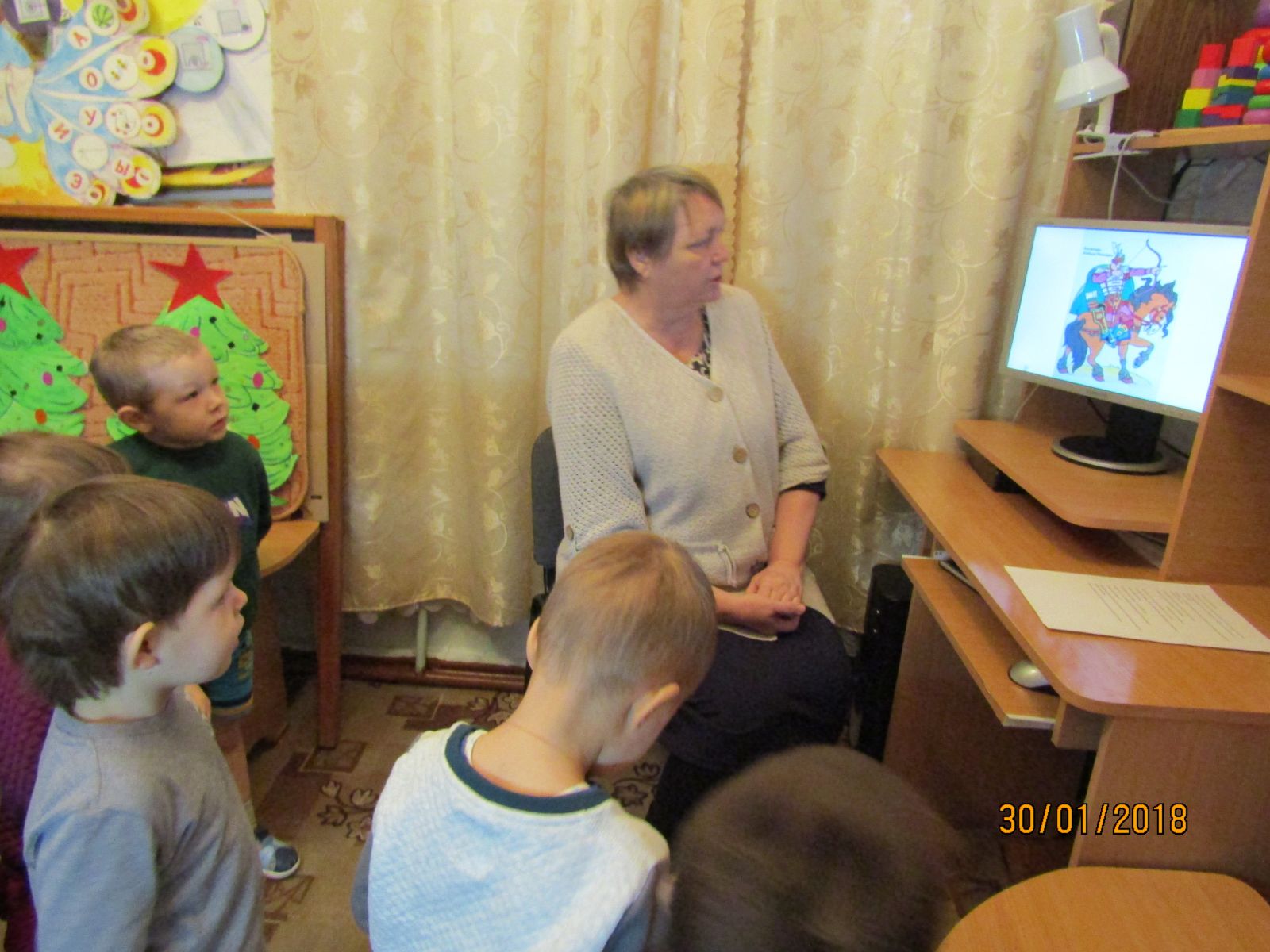 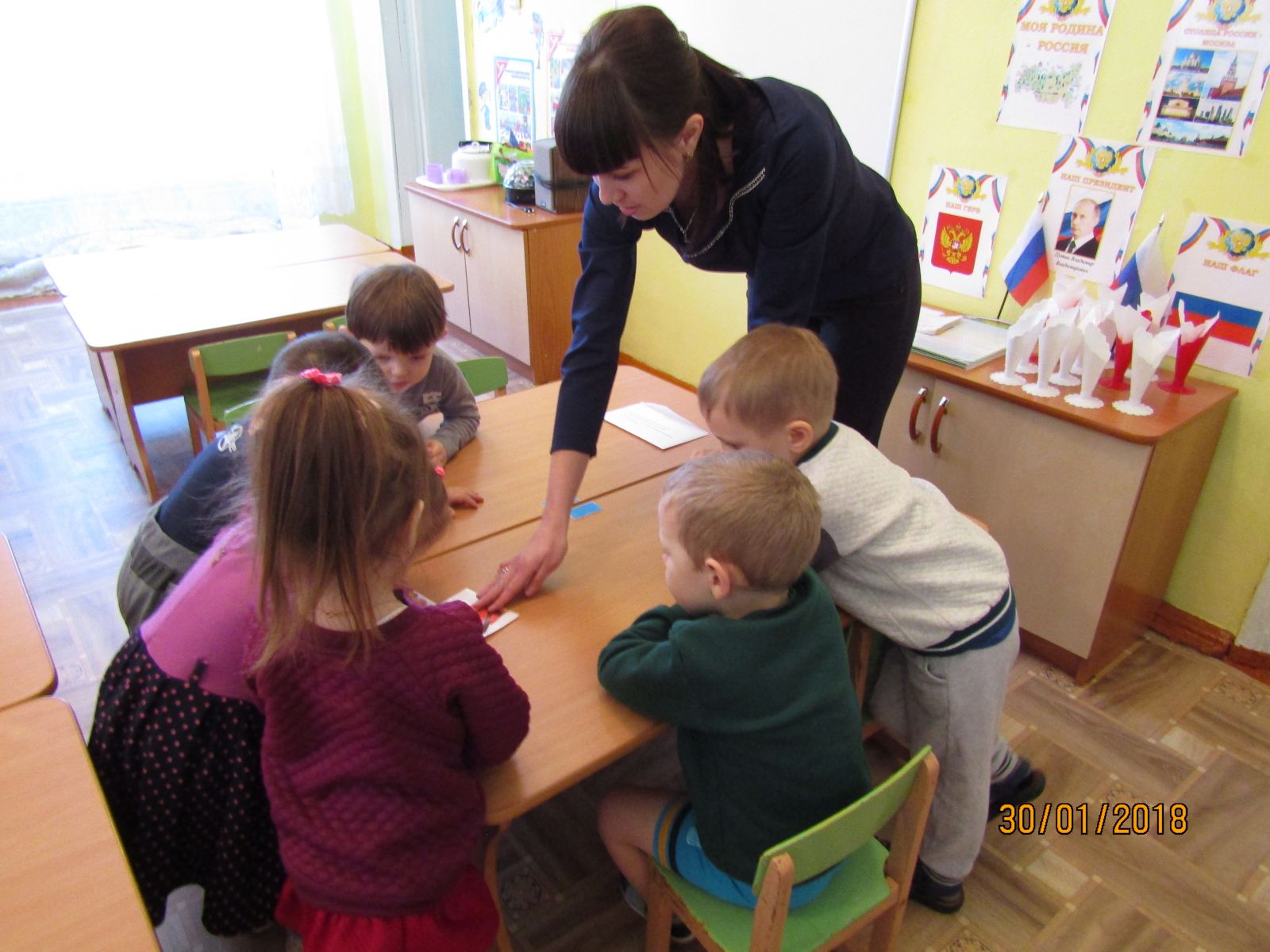 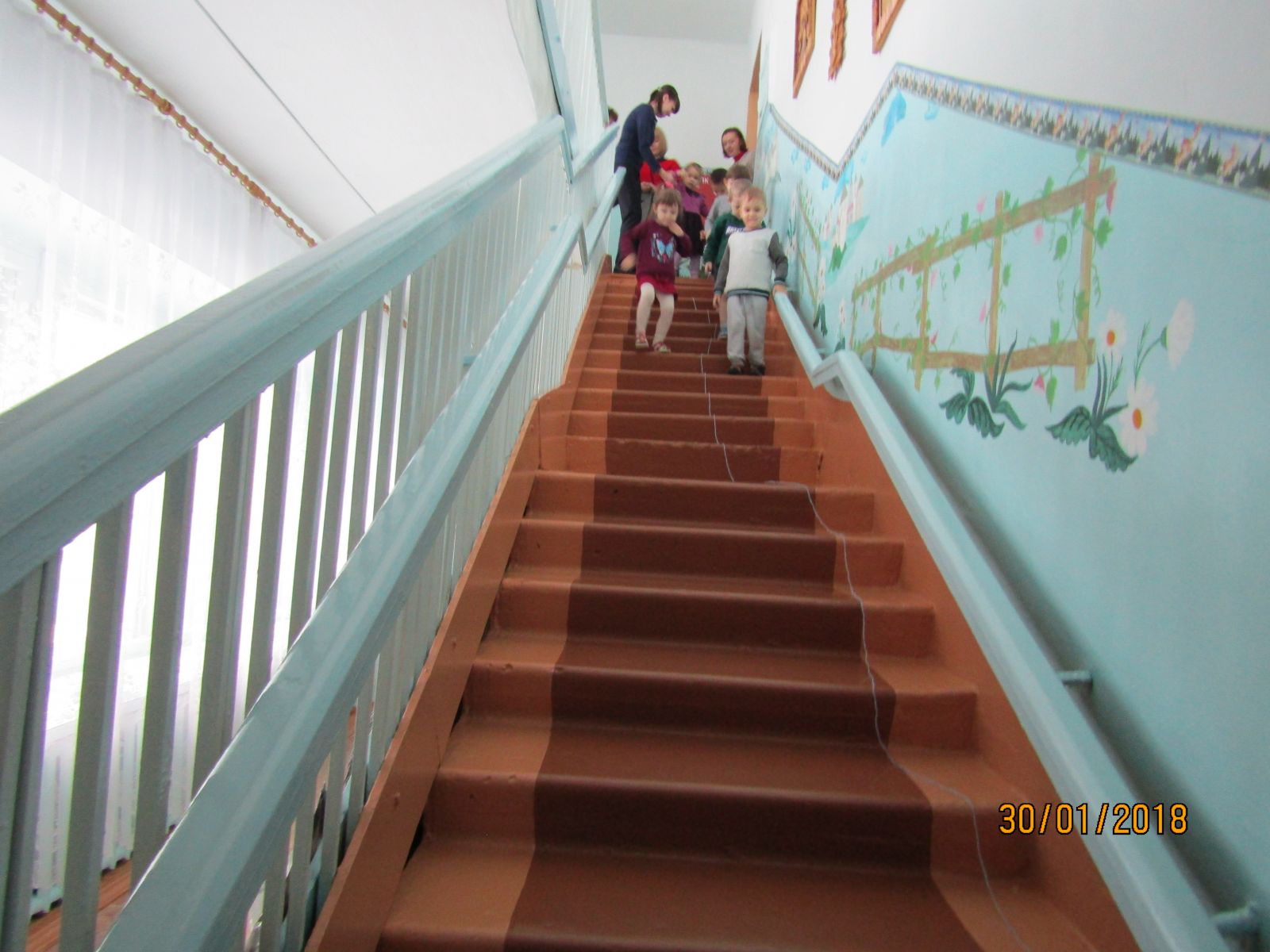 Мини-презентация о богатырях
Проблемная ситуация (письмо с заданием)
Путешествие с использованием волшебного клубочка
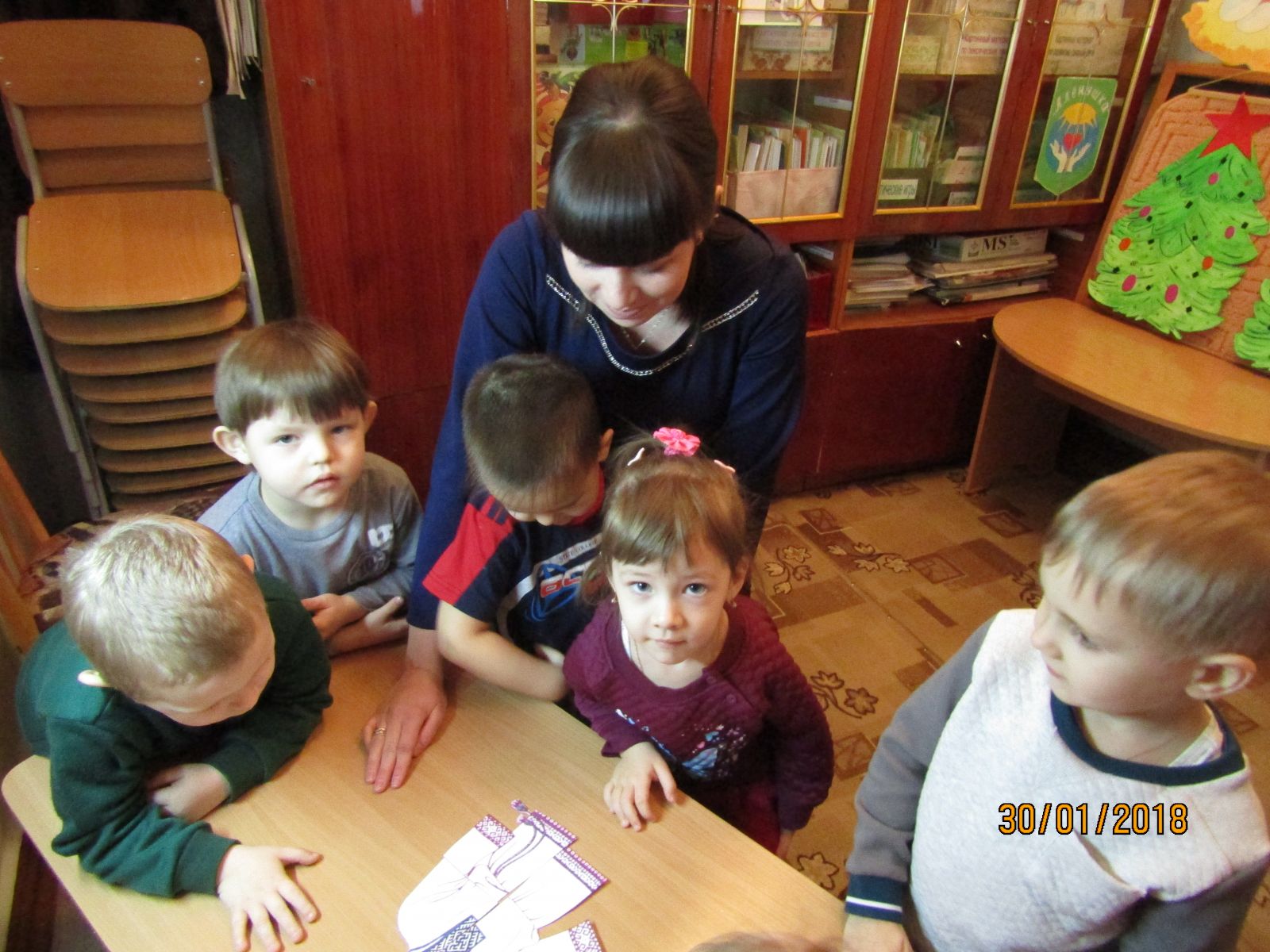 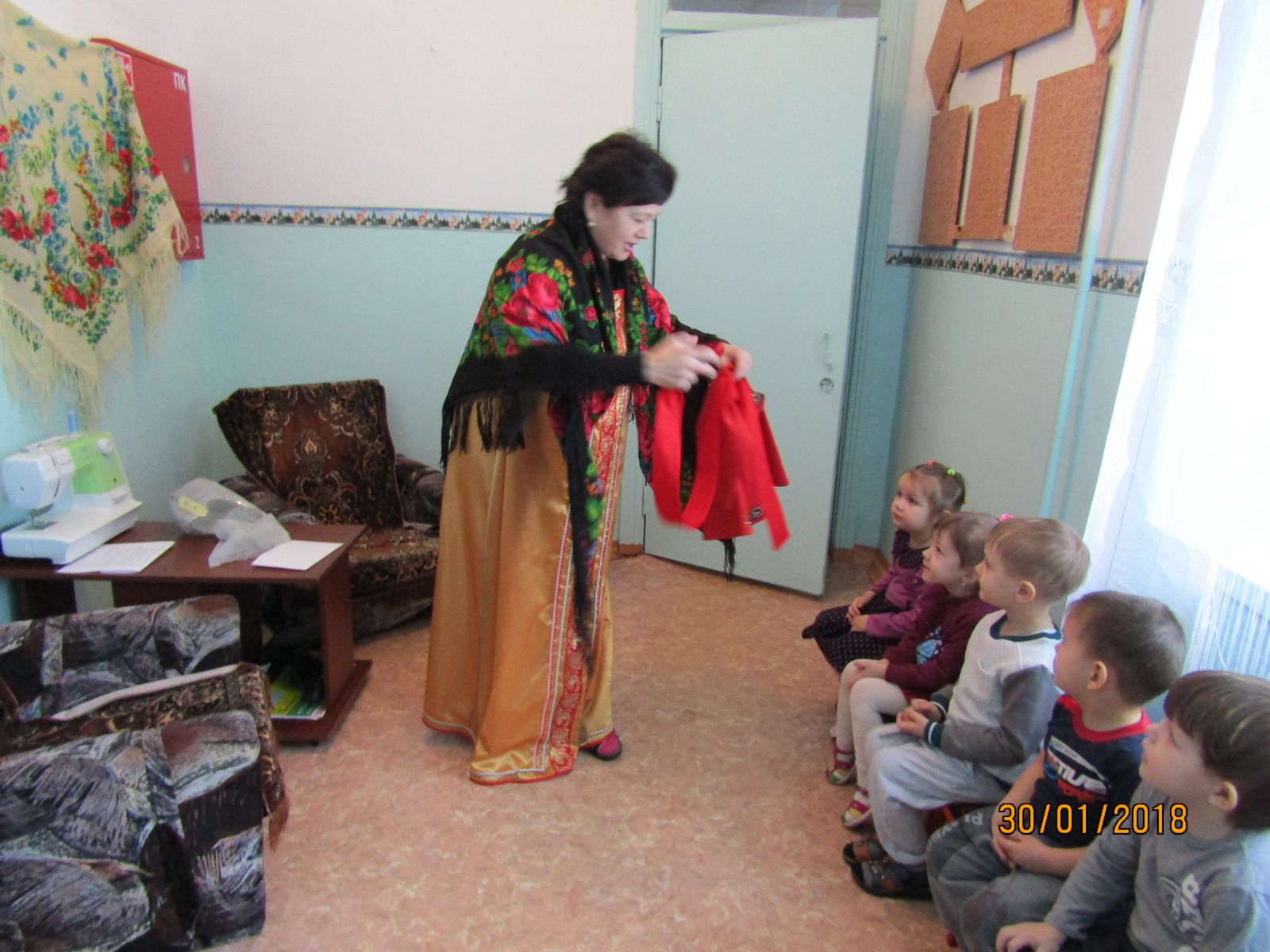 Оружие богатырей
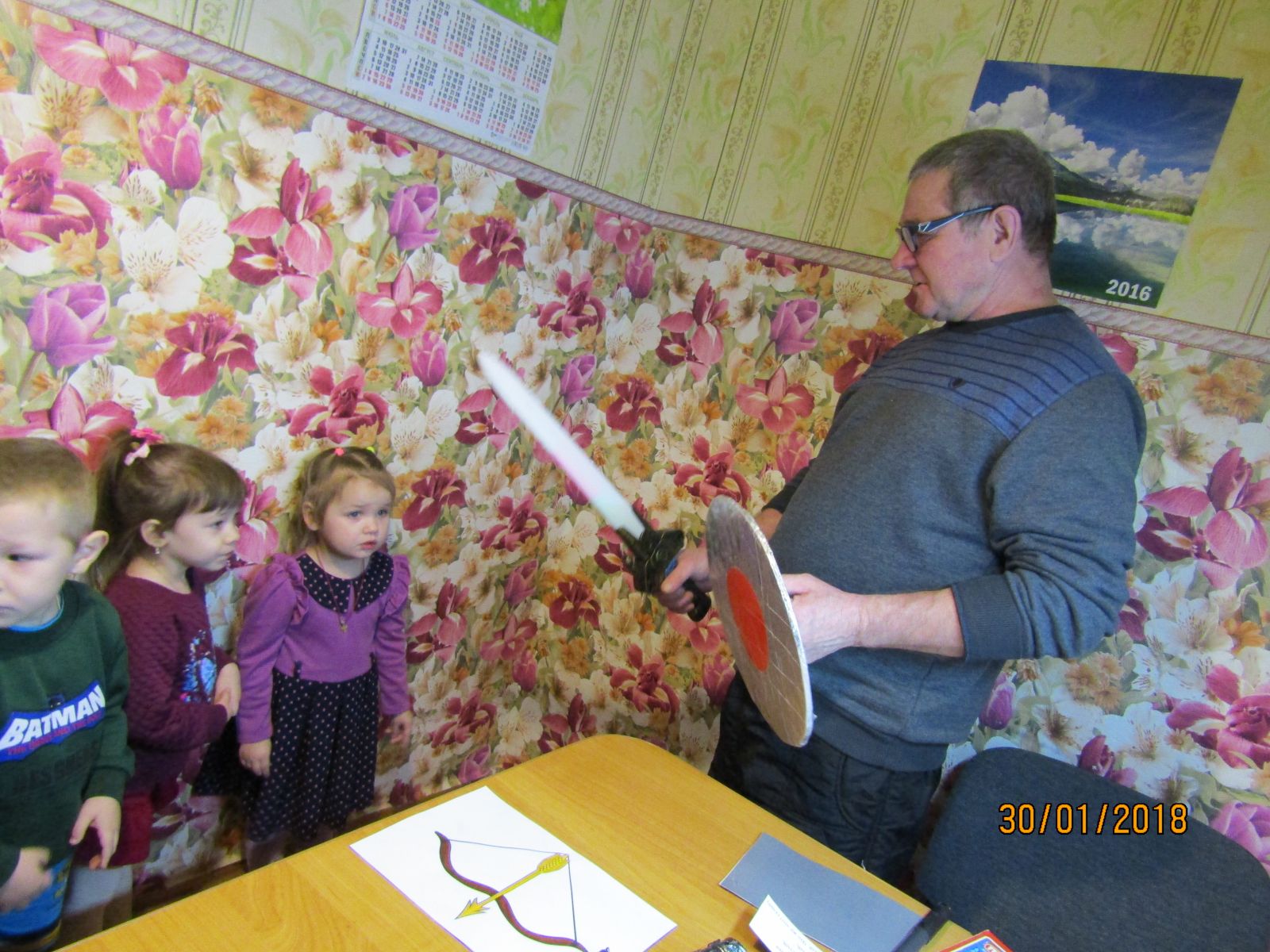 Одежда богатырей
Дидактическая игра
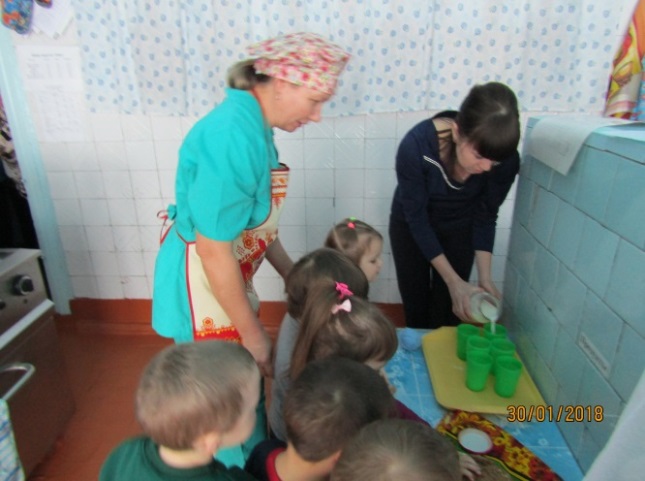 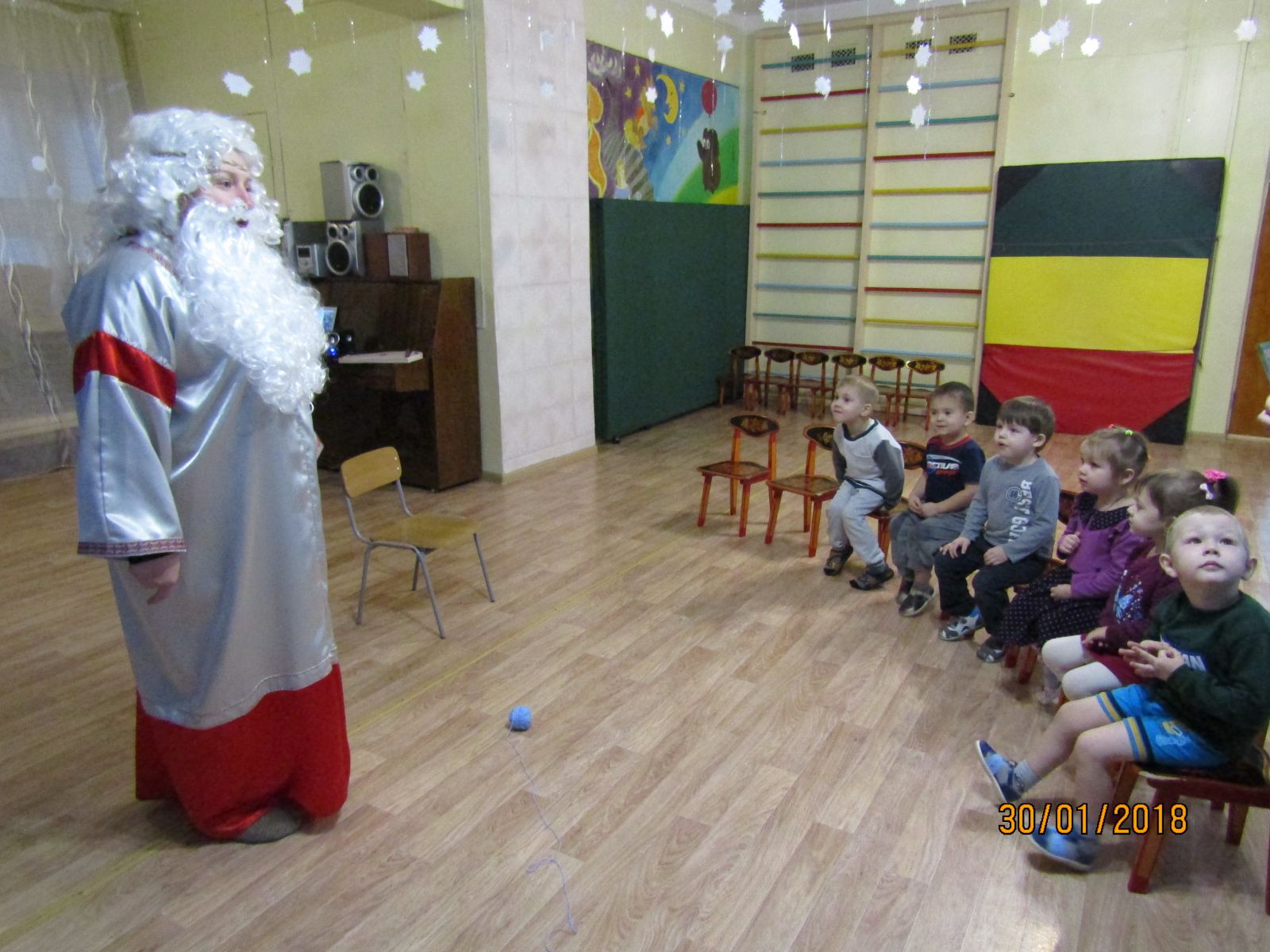 Конь - верный помощник богатыря
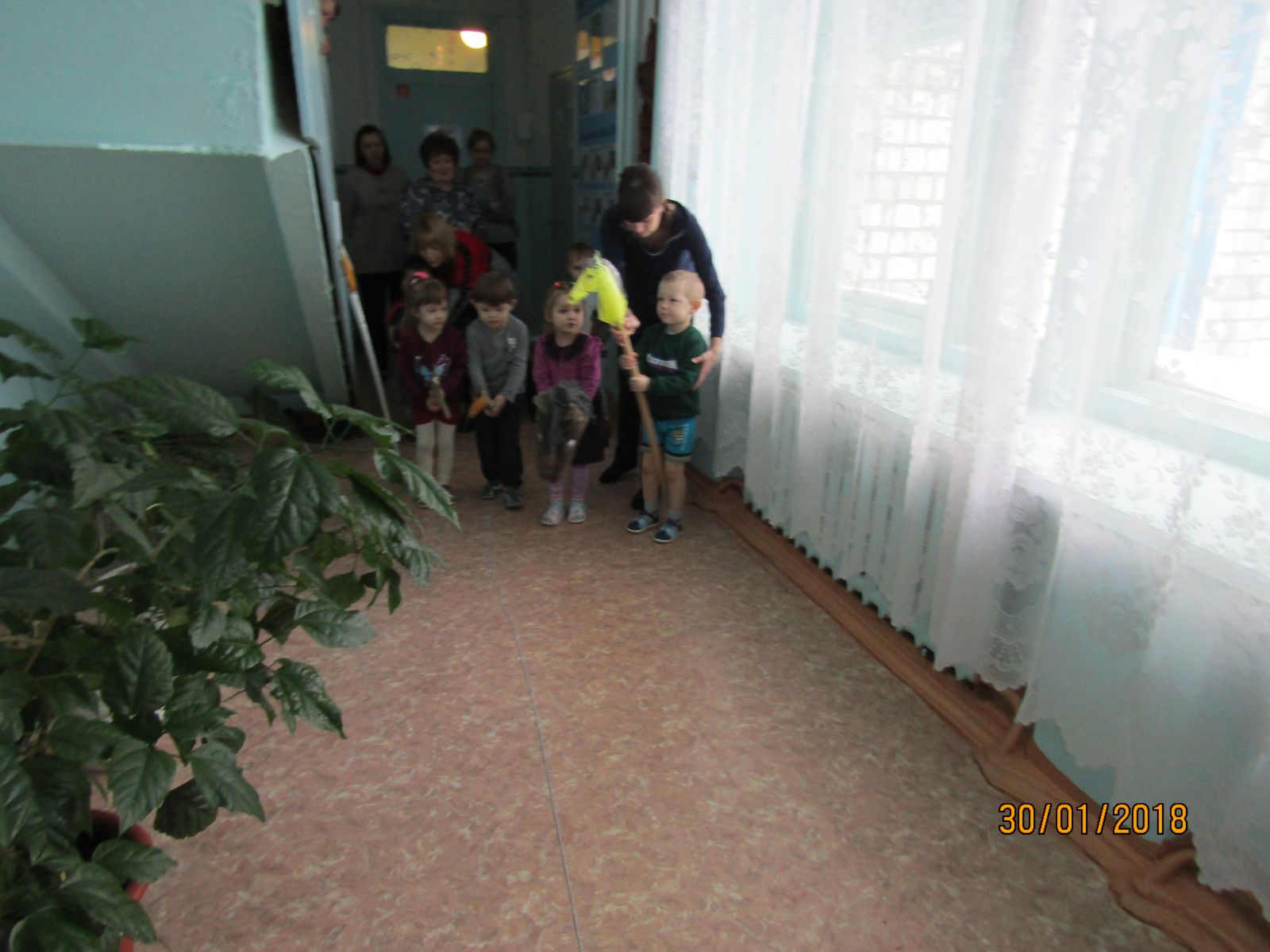 Гусляр с заданием
Питание богатырей
Квест – игра «ПОХОД НА ОСТРОВ ЗДОРОВЬЯ»
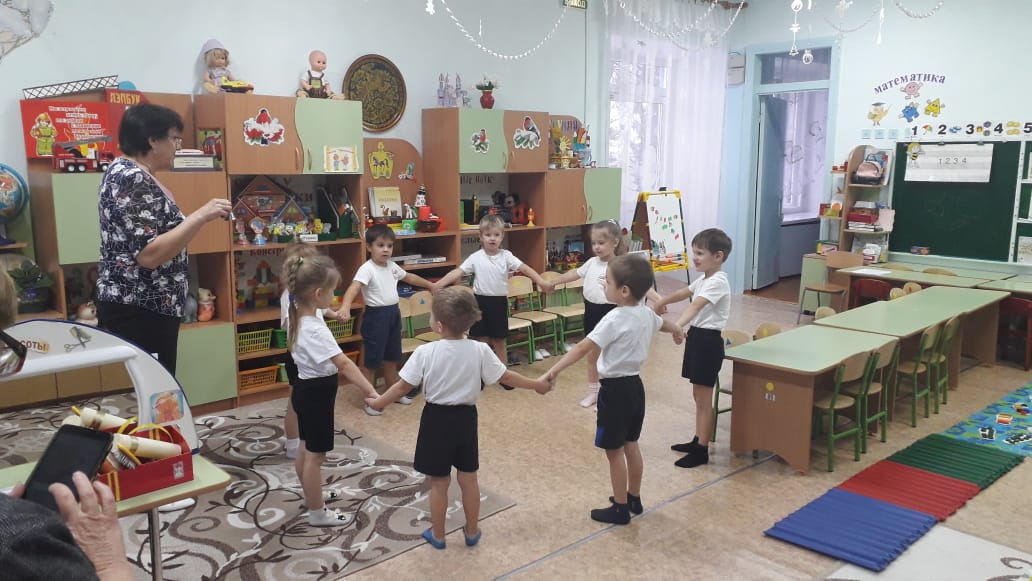 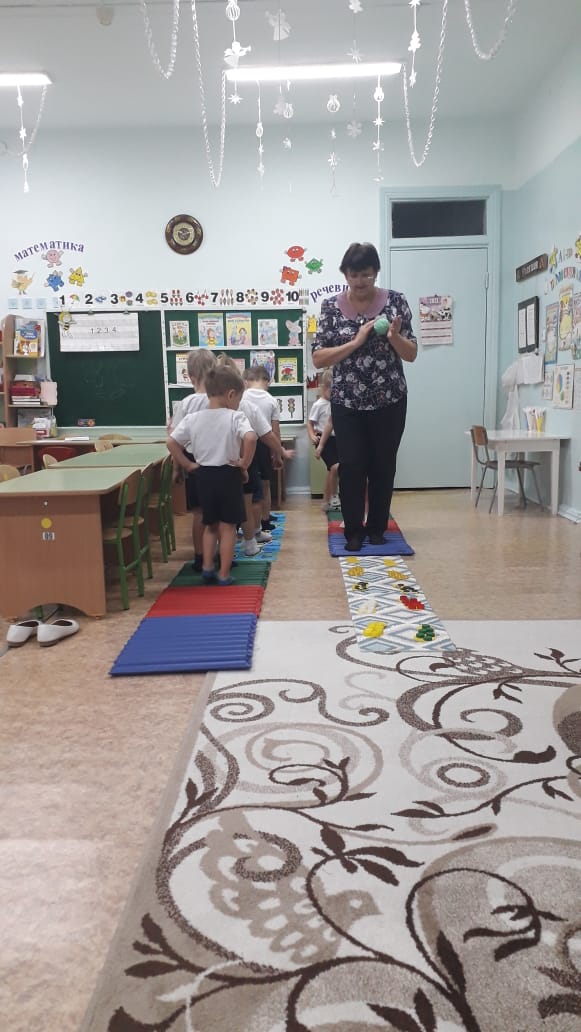 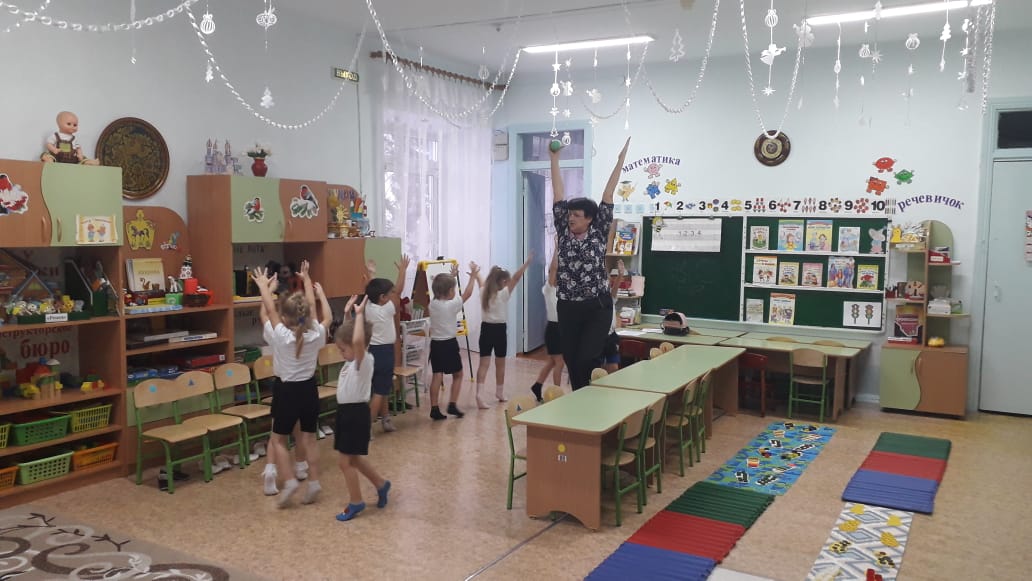 Сюрпризный момент
Дорога до острова «Витаминный»
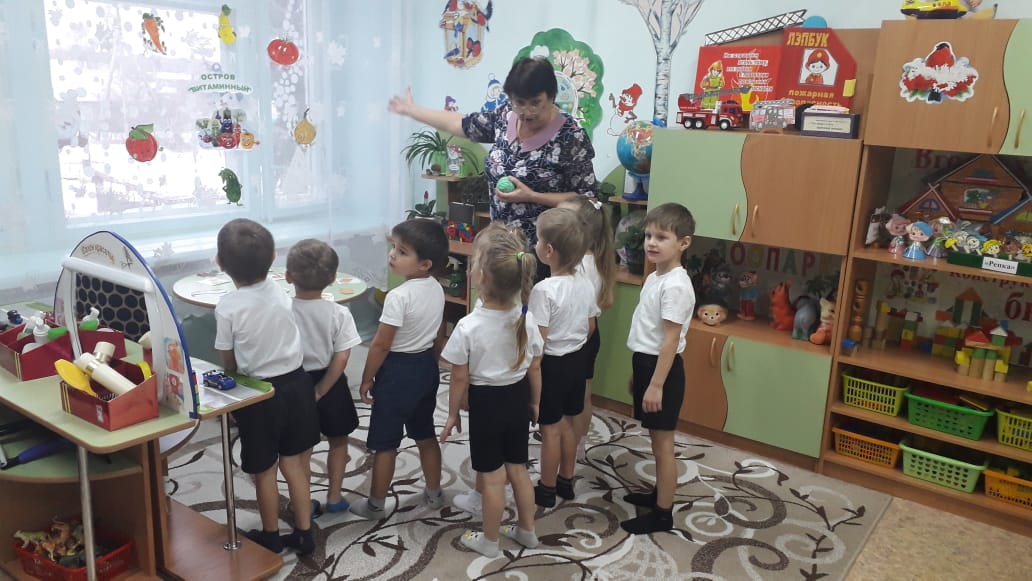 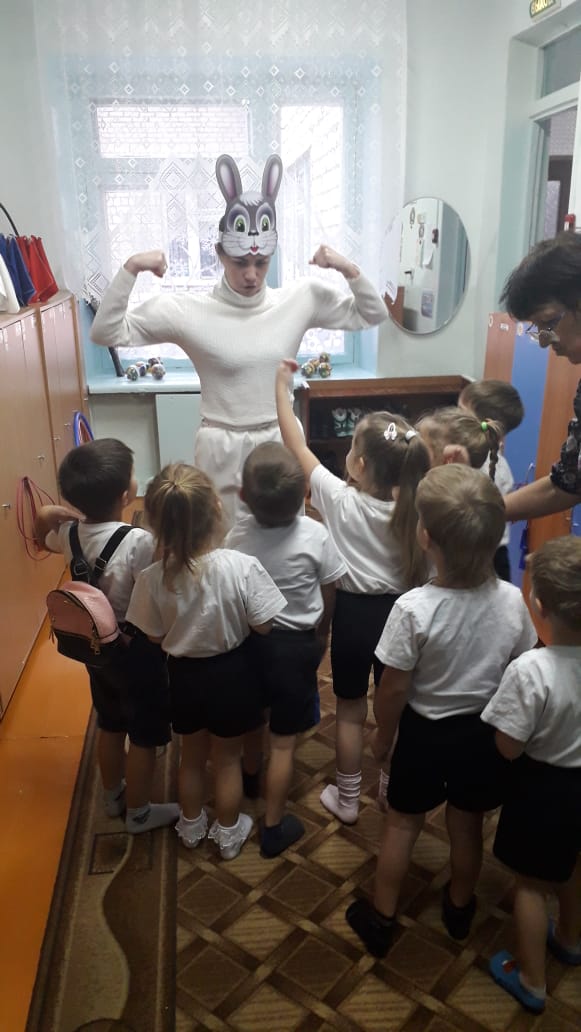 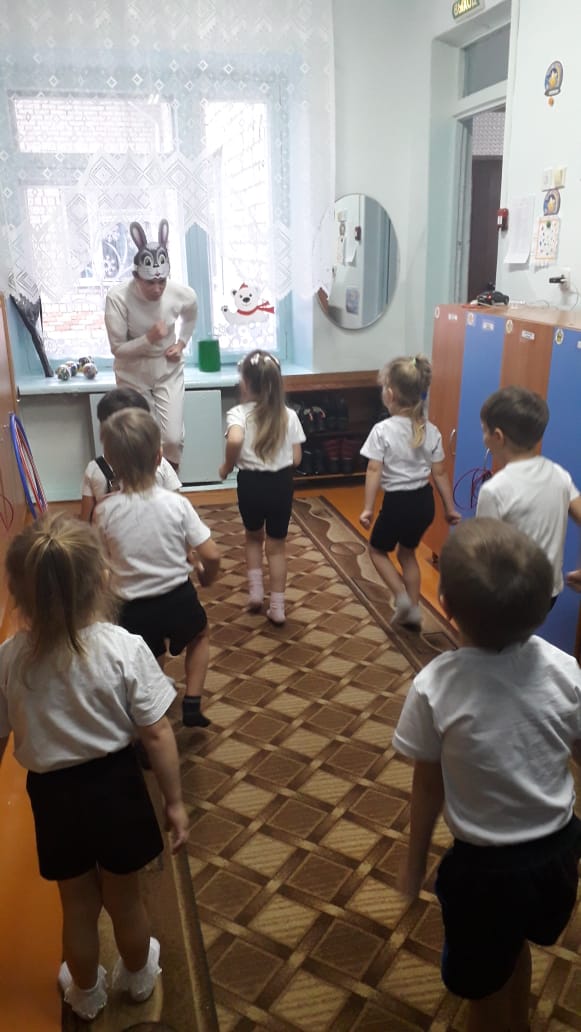 Остров «Витаминный»
Остров «Спортивный»
Заячья зарядка
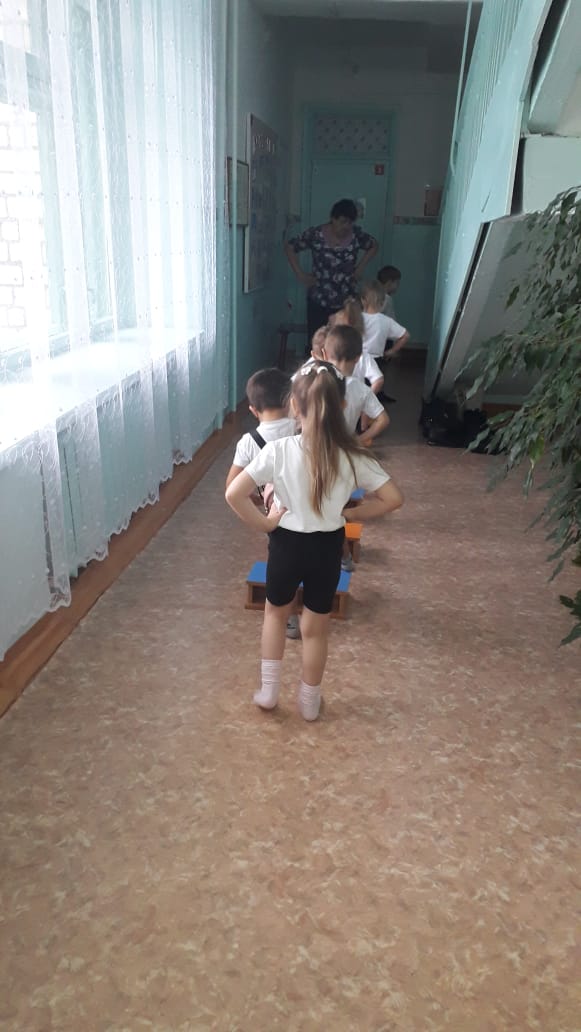 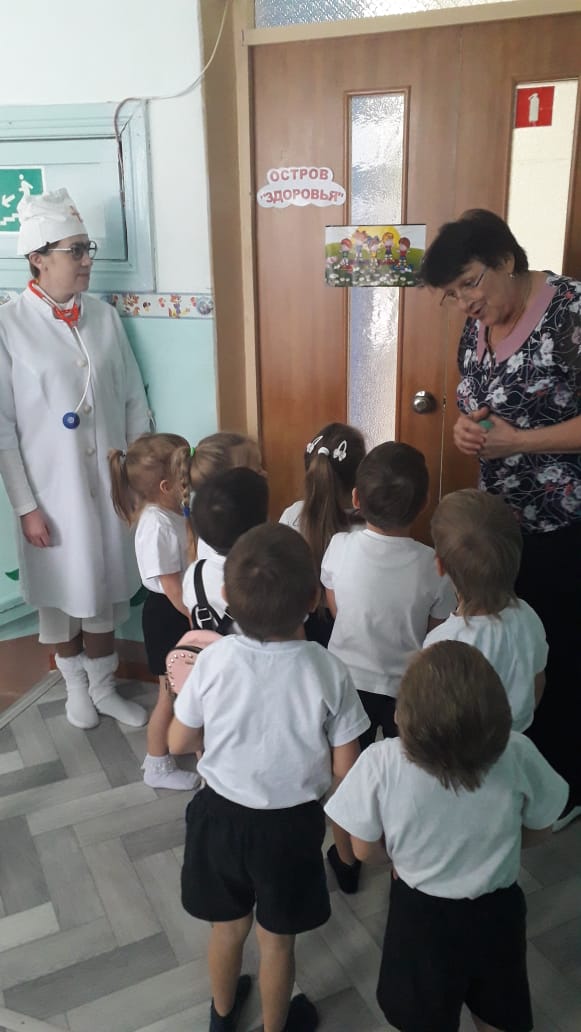 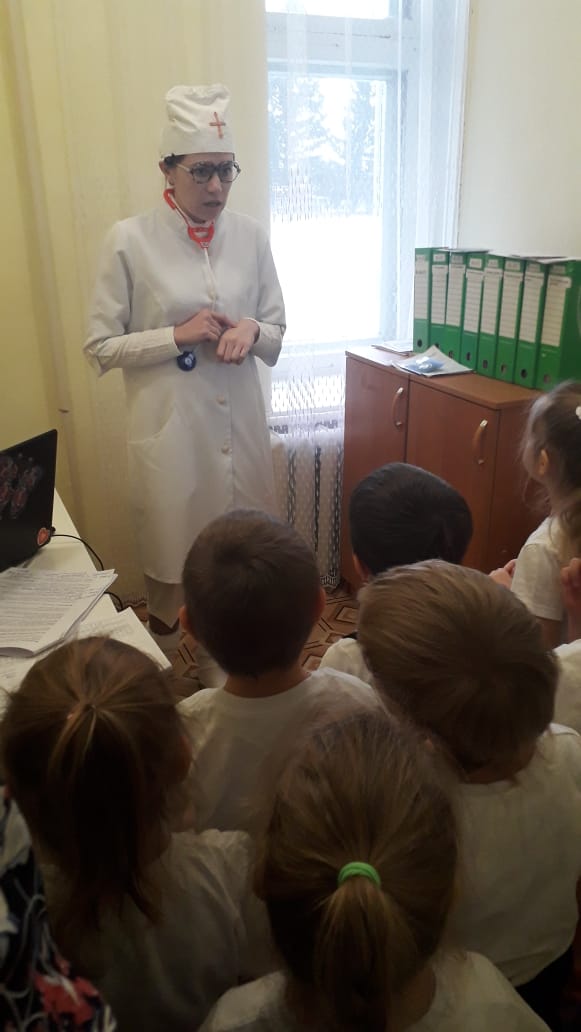 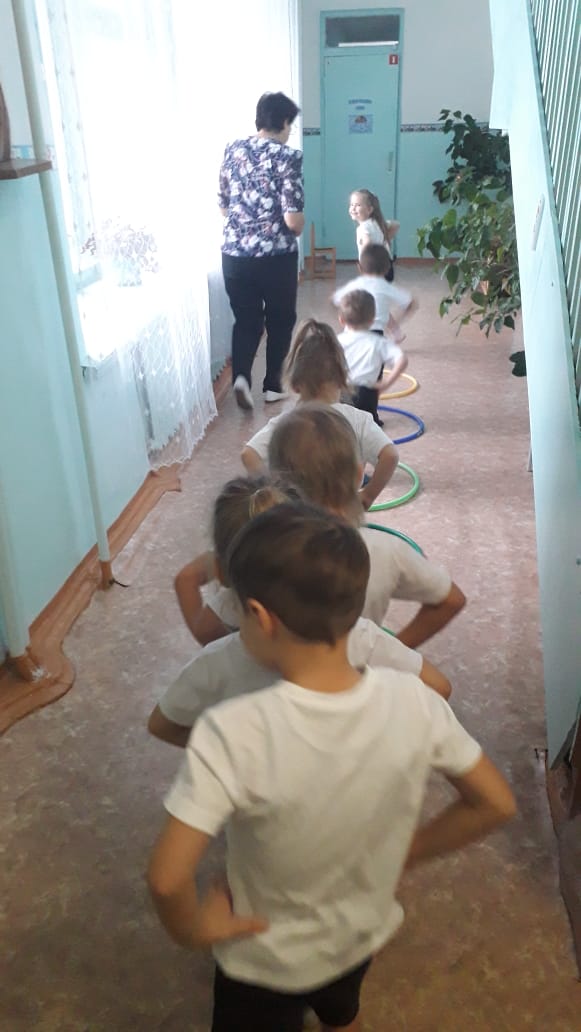 Встреча с доктором Айболитом
Прибытие на остров «Здоровья»
Препятствия на пути
Раз, два, раз, два!
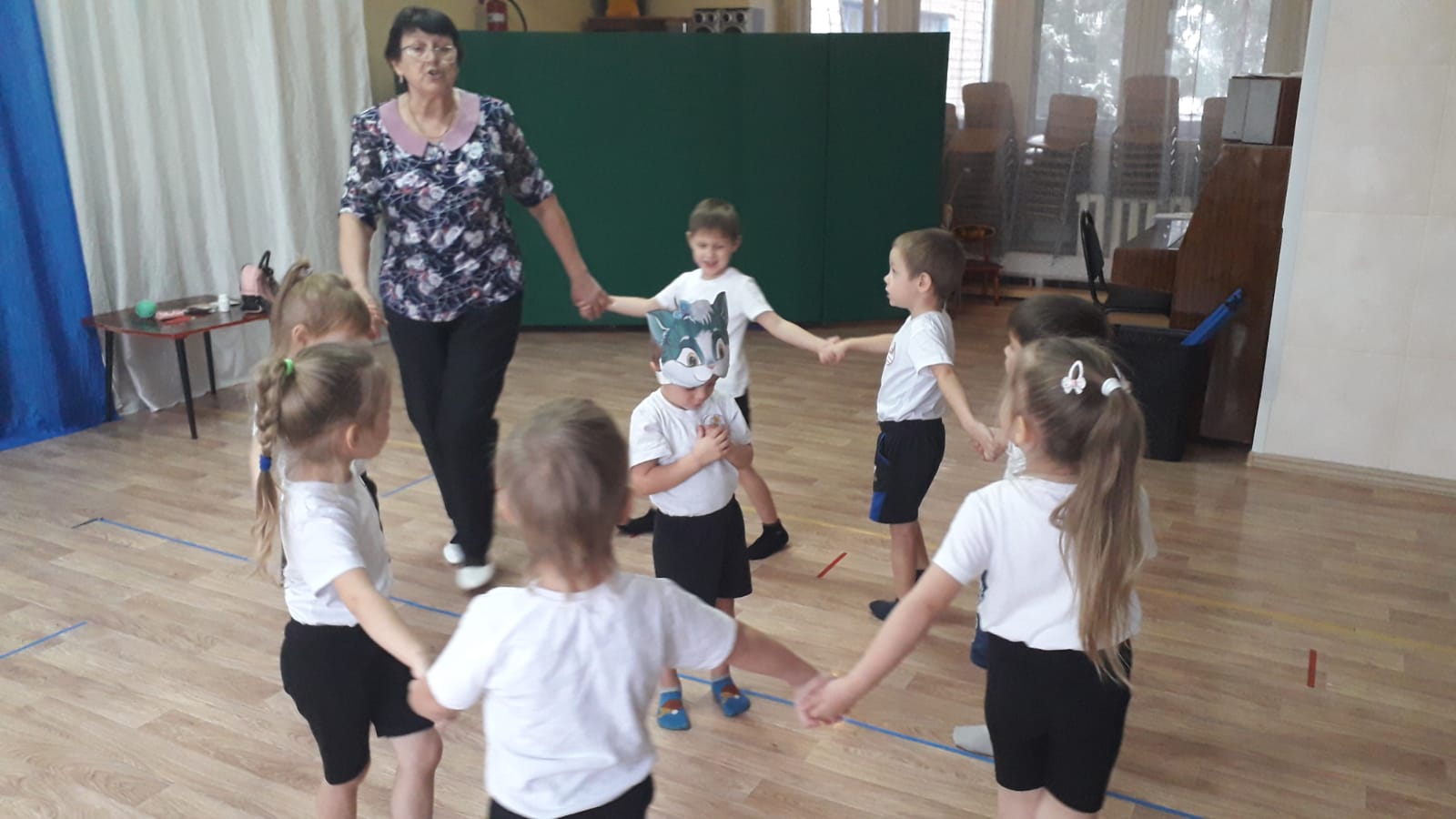 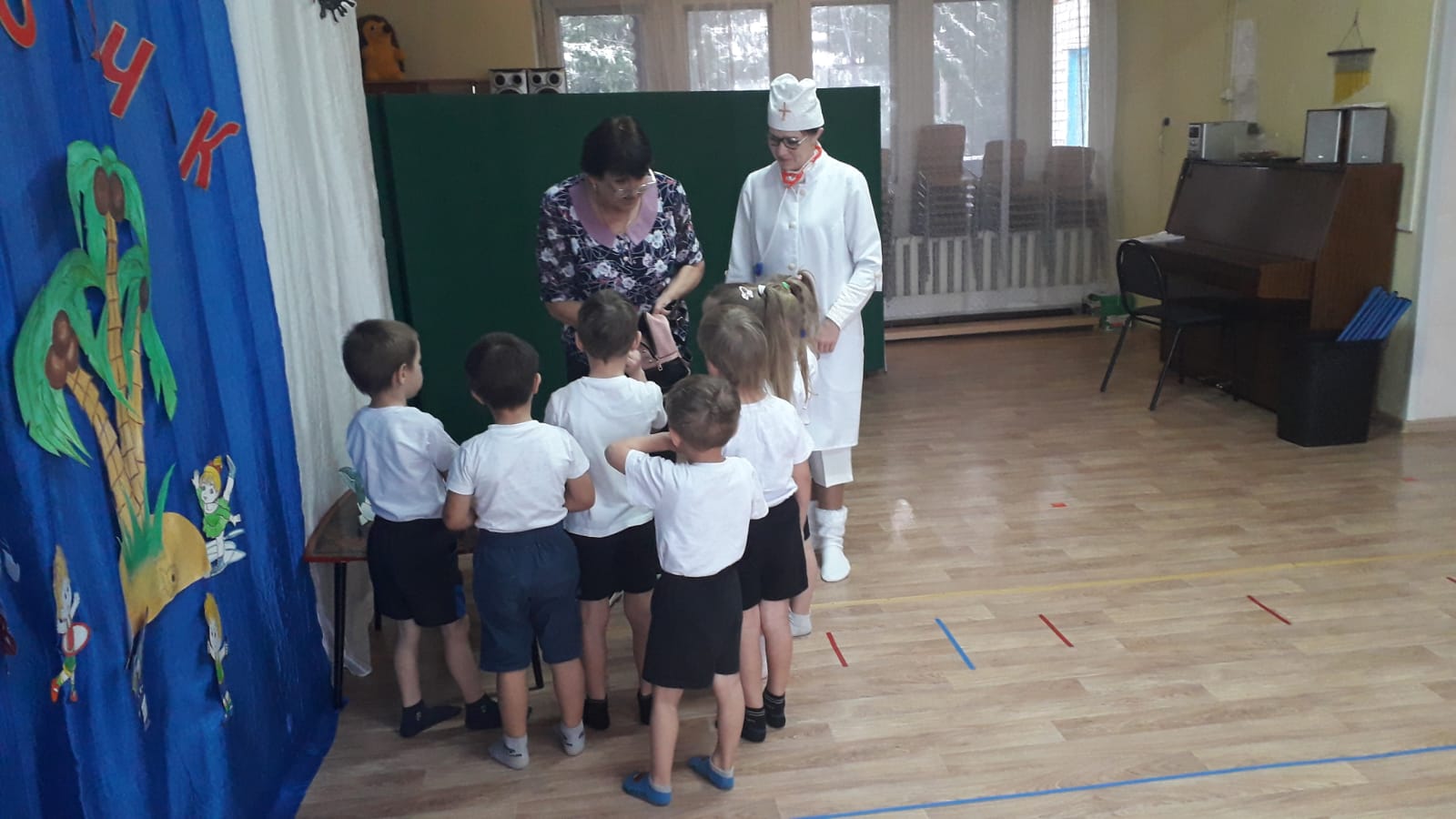 Остров «Здоровья»
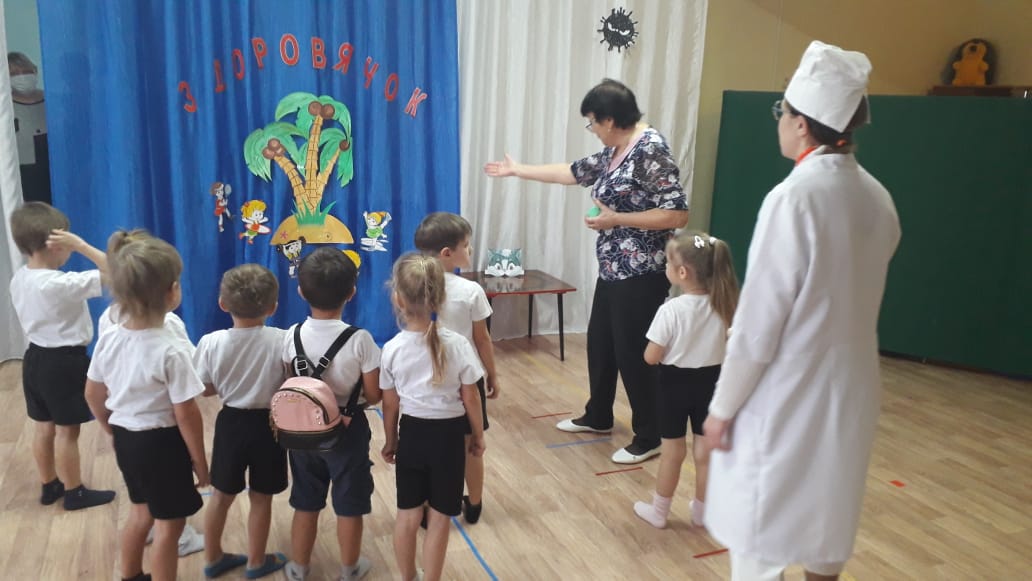 «Человек тогда в полном смысле человек, если он-человек играющий, а значит, творящий, то есть создающий в игре свой мир».

Фридрих Шиллер
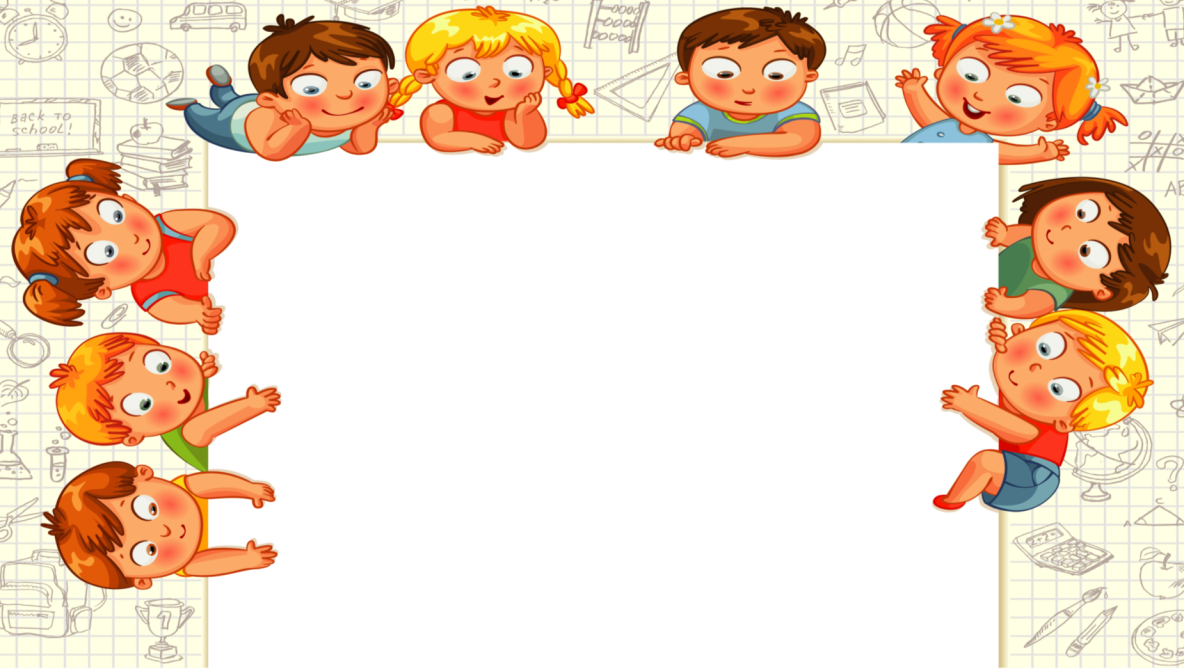 Спасибо за внимание